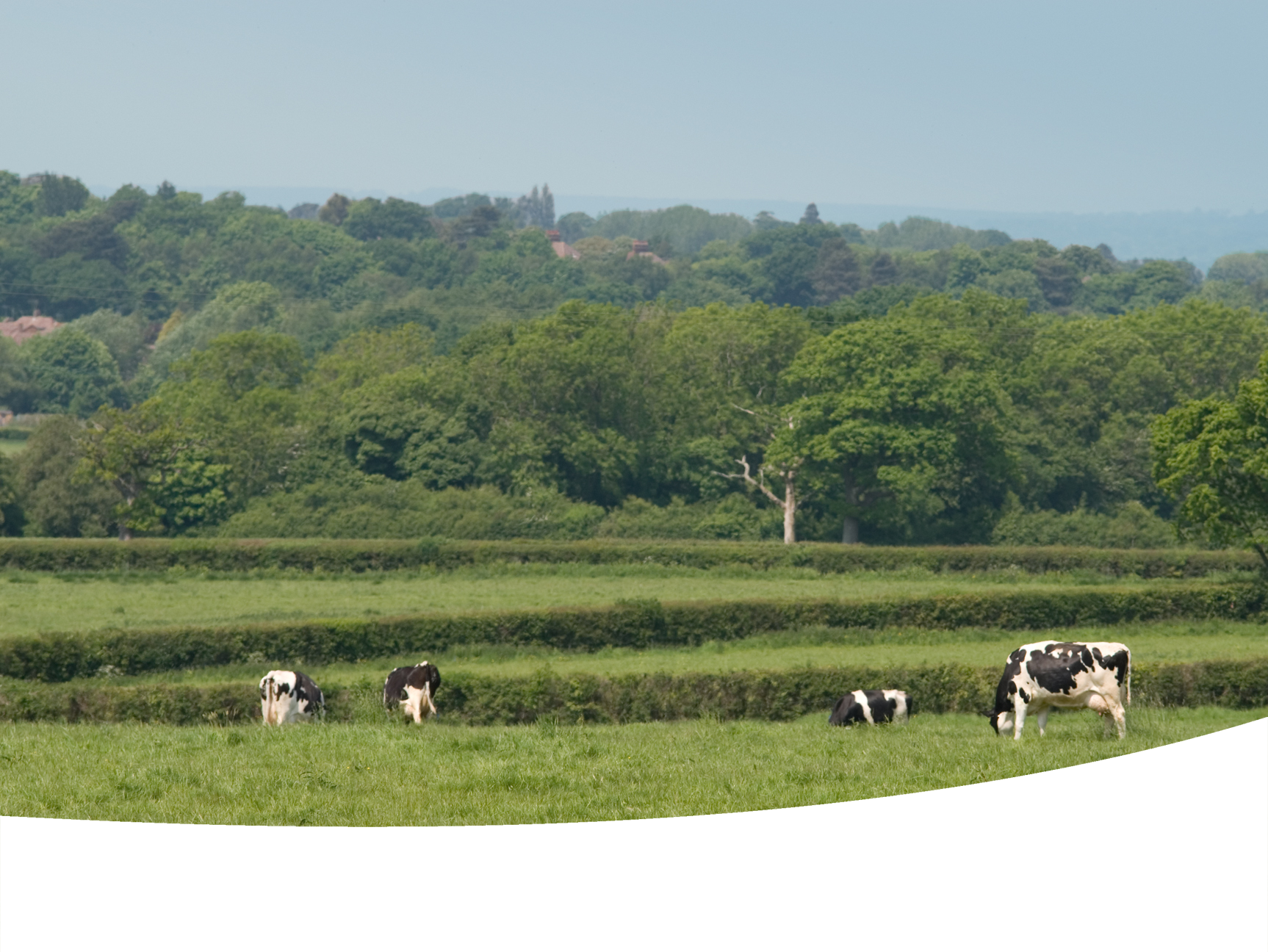 Rumen-protected fats for dairy cows
Dr Richard Kirkland

7th February 2013
Agrofarm, Moscow
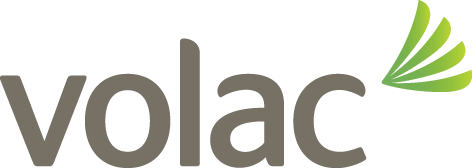 Role of fat in rations
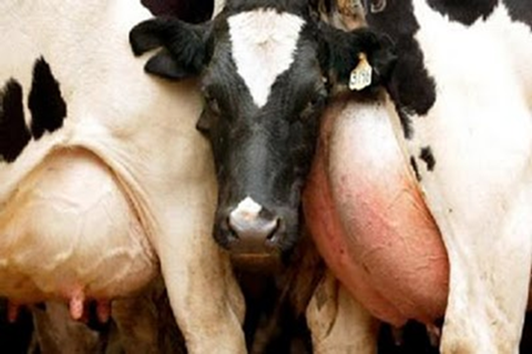 Essential component of any ration

Primarily an energy source
Increase energy density of diets 
Highest efficiency of conversion of ME to NE 	

Increase milk production and herd fertility

Increase feed efficiency

Reduce environmental emissions (e.g. methane)
Role of fat in rations
Reduce acidosis - formulation of balanced rations
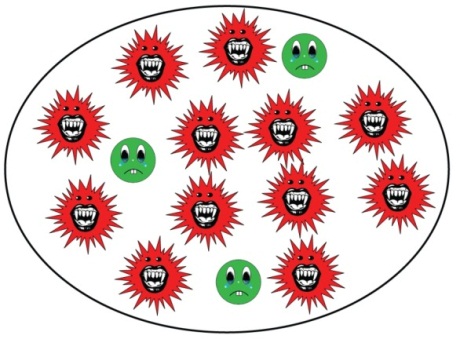 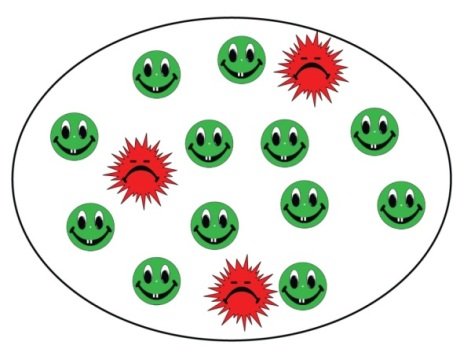 Dietary fats
Acidotic rumen
Ideal rumen
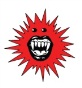 Starch bacteria
Fibre bacteria
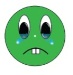 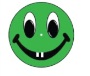 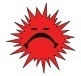 Fatty acid profile is a key factor determining the nutritional value of a fat
Rumen-active oil
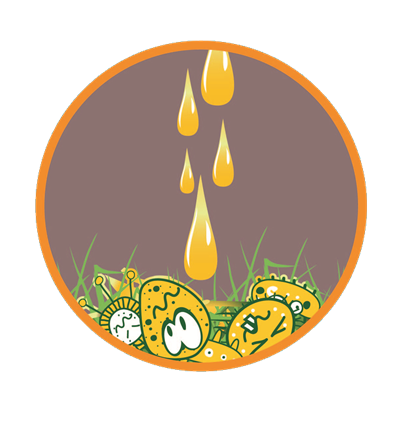 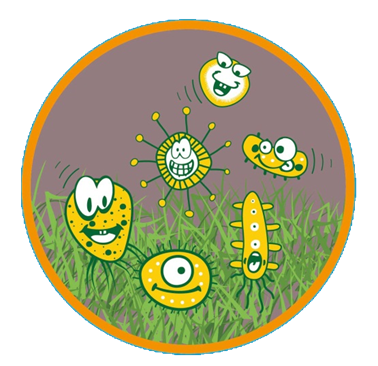 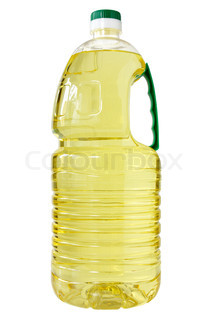 Fish oil, vegetable oil, high-oil ingredients
Kills rumen bacteria
Reduces fibre digestion
Produces trans fatty acids – milk fat depression
Dietary fat, trans fat, and milk fat depression
Unprotected fat
Specific rumen conditions e.g. low rumen pH
Fibre, feed system, starch
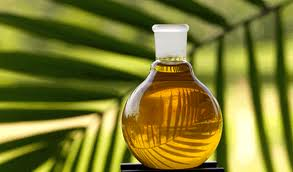 e.g. Linoleic acid
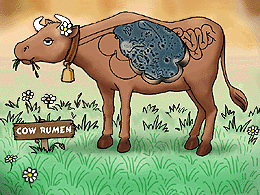 Biohydrogenation by rumen bacteria
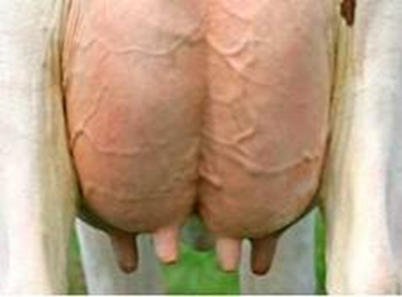 Trans  fatty acids
trans-10, cis-12 CLA
Milk fat depression
Rumen-protected fat supplements
Avoid negative effects on fibre digestion in the rumen

Avoid milk fat-reducing trans fats in rumen

Major groups of rumen-protected fats

Saturated fatty acids e.g. hydrogenated / fractionated 
high melting point fats

Calcium salts of palm oil
Megalac
Most-highly proven
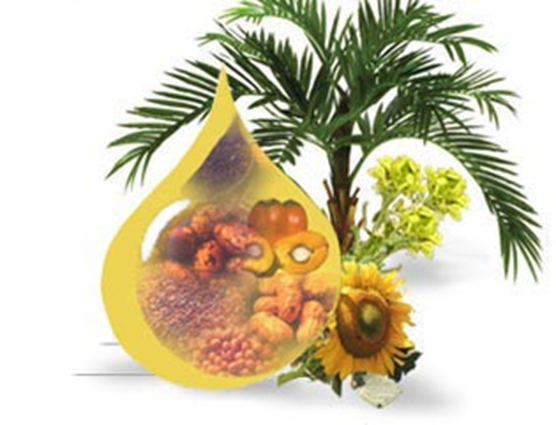 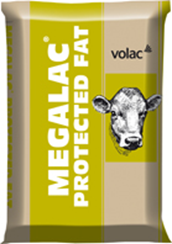 Energy sources for dairy cattle
Fat has 2.5 to 3 times the energy concentration of cereals
Rumen-protected fat – filling the energy gap
Bodyweight
THE ‘ENERGY GAP’
Dry matter intake
Milk Yield
Months after Calving
Calving
Calving
Megalac increases energy density
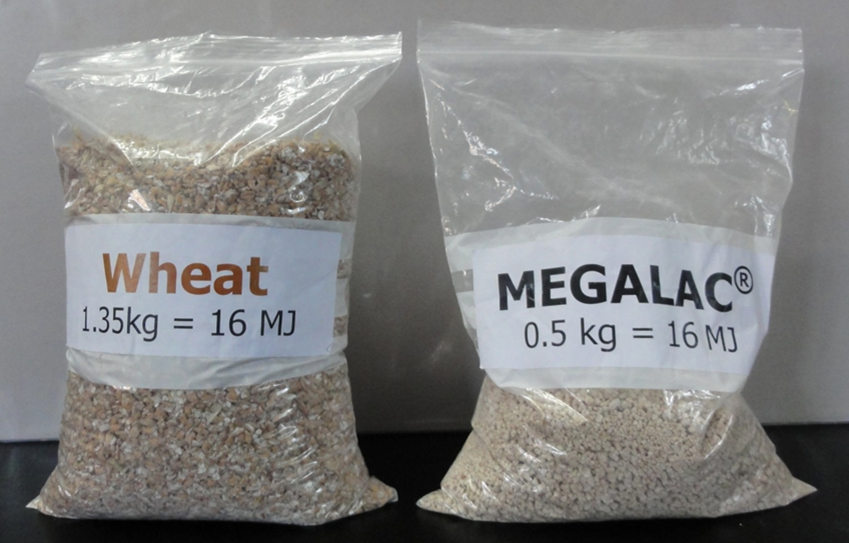 500 g Megalac increases energy density by 
0.5 MJ/kg DM

= over 2 litres of milk
Less physical space taken up in rumen

Maintain/improve rumen health

More energy per bite
Fertility - energy supply is critical
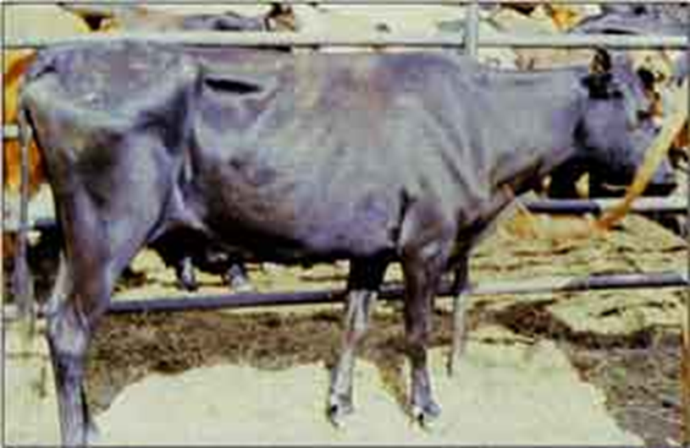 Proven rumen-protected fats increase energy density and energy supply
Days to ovulation
Conception rate (%)
Condition score change in early lactation
Butler (2004)
From Garnsworthy (2007)
Megalac vs progesterone (3-5 days post ovulation)
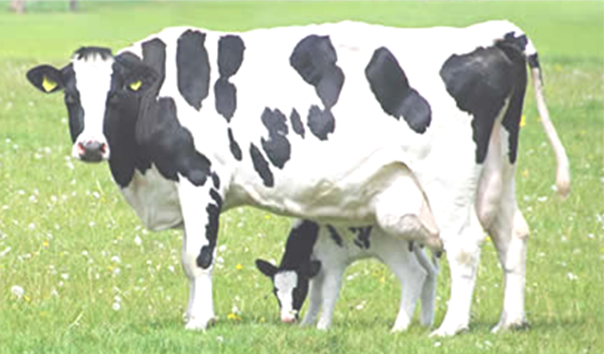 Linear (P=0.036)
A high proportion (~25%) of cows are at risk from insufficient progesterone (Morris and Diskin, 2007)
Garnsworthy et al. (2008)
Megalac effects on egg quality
Cows offered low vs high fat diets - 1051 oocytes fertilised in vitro
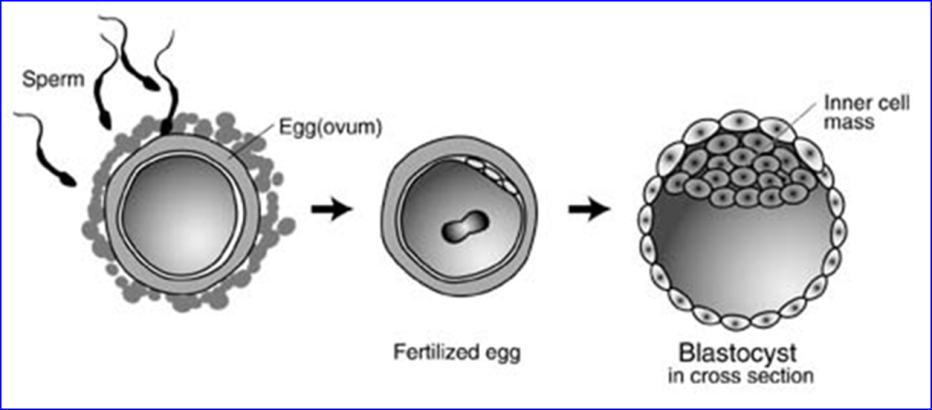 Higher fat diets produce more viable oocytes
Fouladi-Nashta et al. (2007)
Balancing protected fat and protected protein
Fat is not an energy source for growth of rumen microbes

Maximum benefits achieved when balanced with rumen-protected protein

Recommendations for fat >3% in rations (Chalupa, 1990)

14.1 g undegraded protein per MJ ME from fat

Approx. 50 g undegraded protein per MJ fat
Rumen-protected fats in dairy rations - summary
Dairy cows have an essential need for fat

Only ‘safe’ way to deliver this is in rumen-protected form
fatty acid profile very important

Unique nutrient :
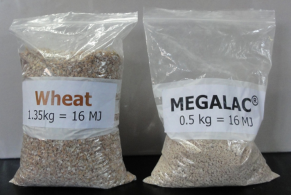 Increase energy density
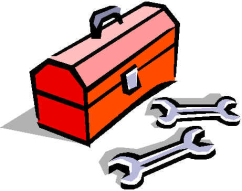 Formulate more-balanced rations
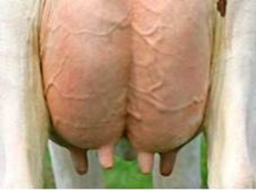 Increase milk production and fertility